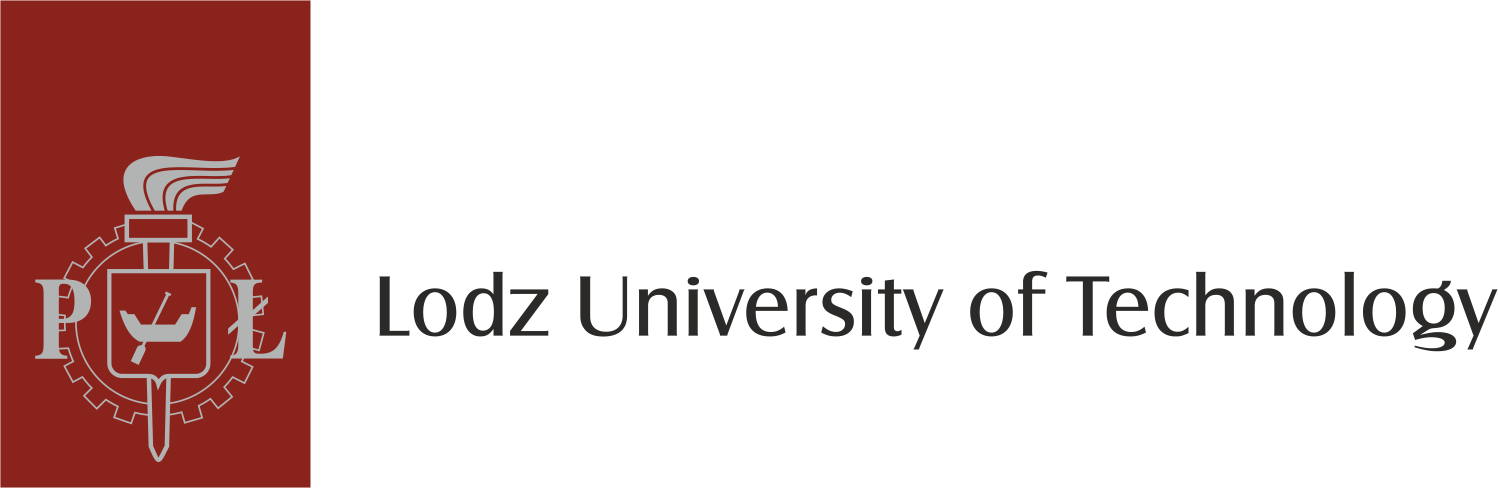 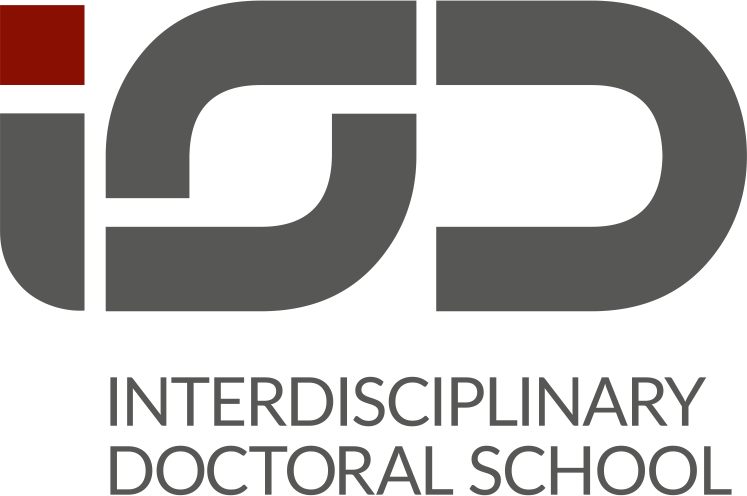 Title of doctoral dissertation
Doctoral candidate: …………………………………..
Discipline: ………………………….
Supervisor(s)……………………….…………………….
Auxiliary Supervisor:……………………………….……………
[Speaker Notes: The total time of presentation – up to 15 minutes.
The whole presentation, should be prepared in English language with exception of implementation doctorate.]
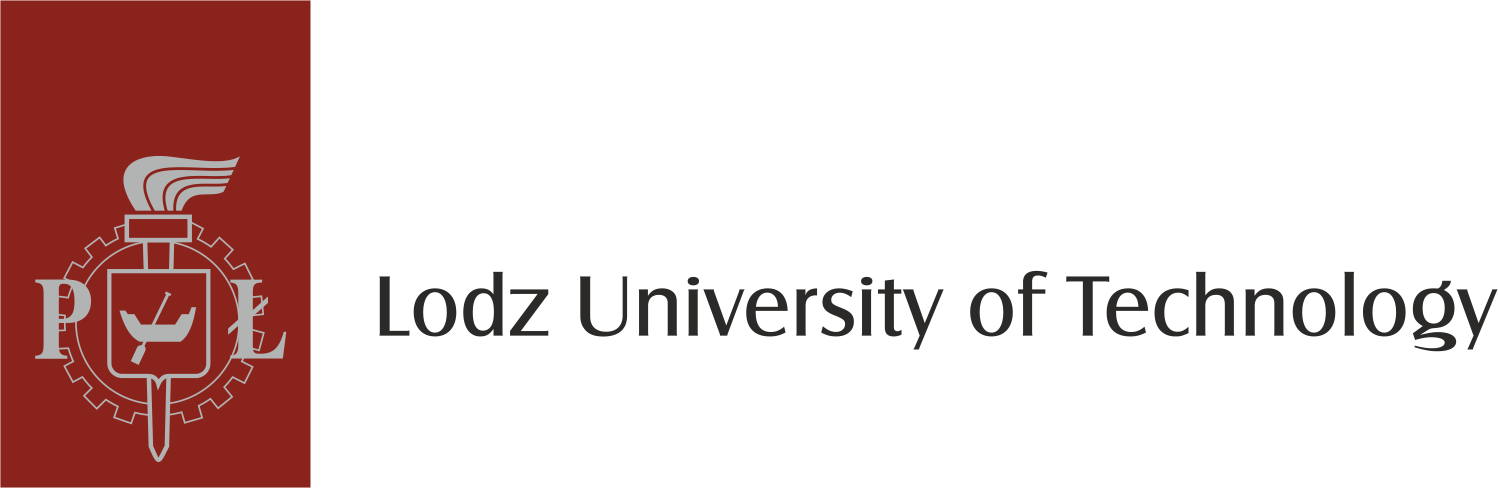 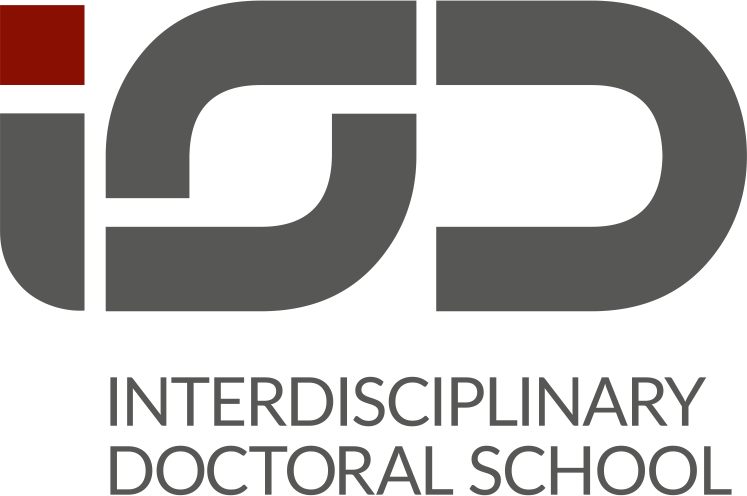 PhD student
Title of doctoral dissertation
 …………………………..
Plan of presentation
1. Introduction 
motivation to undertake research on the basis of literature analysis
research innovativeness
research aim and hypothesis
Progress of the research in relation to individual research plan
2. Materials and Methods 
subject of study
research methodology
3. Presentation and discussion ot the relevant scientific results in relation to individual research plan
4. Conclusions
5. References 
6. Academic achievements (list of publications, conferences, interships, patents)